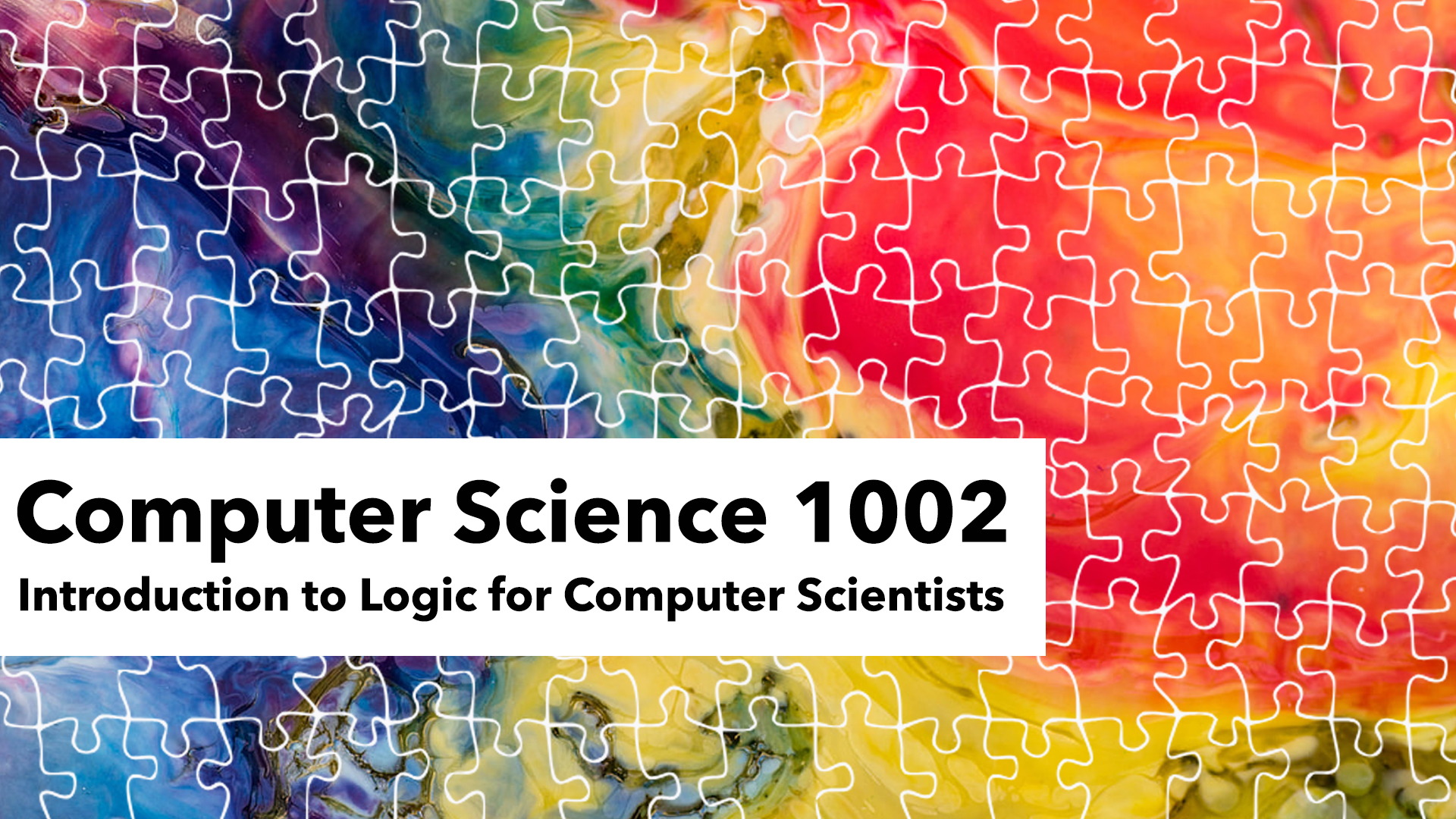 Unit 10
Logic and algorithms
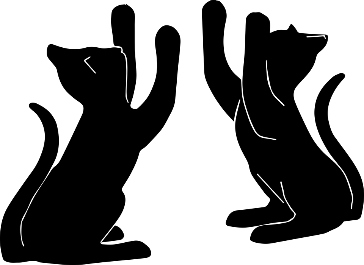 Probabilistic method
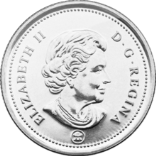 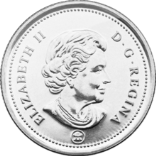 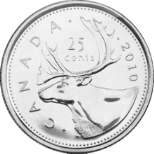 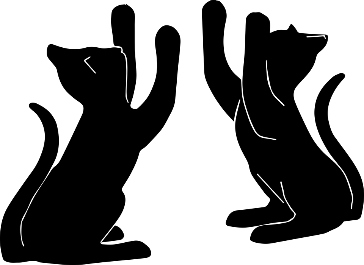 Team selection puzzle
Imagine that your friend is a project manager, and her team consist of great programmers – if only she could get them to stop fighting among each other!  
She decides to split them in two smaller teams
To minimize fighting within each team.
She knows who fights with whom (the “CONFLICT relation”), but how can she do the splitting? 
And is it possible at all to eliminate at least half the conflicts? If not, why bother…

Do you think it is possible to split any group into two teams 
to eliminate all conflicts? 
How about eliminating half the conflicts?
How would you do the splitting?
Suppose this is the graph of the CONFLICT relation for a group.
Here, lines are double-direction arrows, since CONFLICT is symmetric. 









What do you think is the best split?
Beth
Cora
Al
Eli
Dan
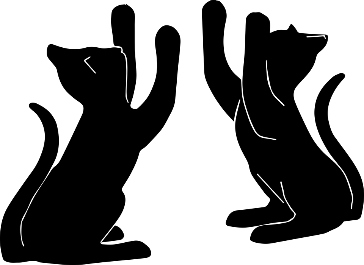 Team selection puzzle
Do you think it is possible to split any group into two teams 
to eliminate all conflicts? 
How about eliminating half the conflicts?
How would you do the splitting?

Look at the graph of the CONFLICT relation.  
Assume that CONFLICT is symmetric and anti-reflexive, and let’s draw a single line for each double-direction arrow, to keep it less messy
This kind of drawing is called an  undirected graph
Suppose this is the graph of the CONFLICT relation for a group.
Beth
Cora
Al
Eli
Dan
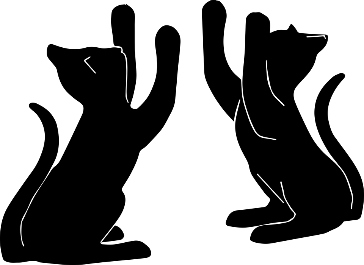 Team selection puzzle
Do you think it is possible to split any group into two teams 
to eliminate all conflicts? 

What if we only have Al, Beth and Cora?
Counterexample! No way to split 
Graph of the CONFLICT relation  
Symmetric and anti-reflexive
Drawn as an undirected graph
Beth
Cora
Al
Eli
Dan
Beth
Cora
Al
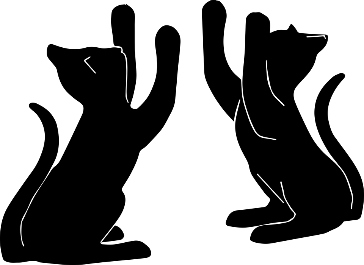 Team selection puzzle
Do you think it is possible to split any group 
into two teams 
How about eliminating half the conflicts?

In terms of the CONFLICT graph:
Is there a way to split vertices into two groups so  that at least half of the edges go between groups?
Graph of the CONFLICT relation  
Symmetric and anti-reflexive
Drawn as an undirected graph
Beth
Cora
Al
Eli
Dan
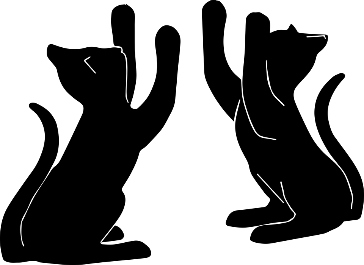 Team selection puzzle
Graph of the CONFLICT relation  
Symmetric and anti-reflexive
Drawn as an undirected graph
Beth
Cora
Al
Eli
Dan
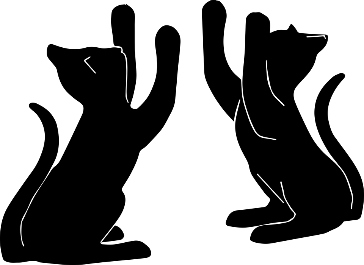 Team selection puzzle
There exists a way to split any group into two teams so that at least half of the conflicts are between people on different teams

But how would we do this split? 
Let’s do something random!  
Just assign each person to team Green or team Orange at random with probability ½ 

So this proof not only tells us that such a split exists, but also gives a (randomized) algorithm that finds it. 
Can prove that it finds it with decent probability 
Can be even made deterministic (that is, it is possible to make the choices without randomness).
Graph of the CONFLICT relation  
Symmetric and anti-reflexive
Drawn as an undirected graph
Beth
Cora
Al
Eli
Dan
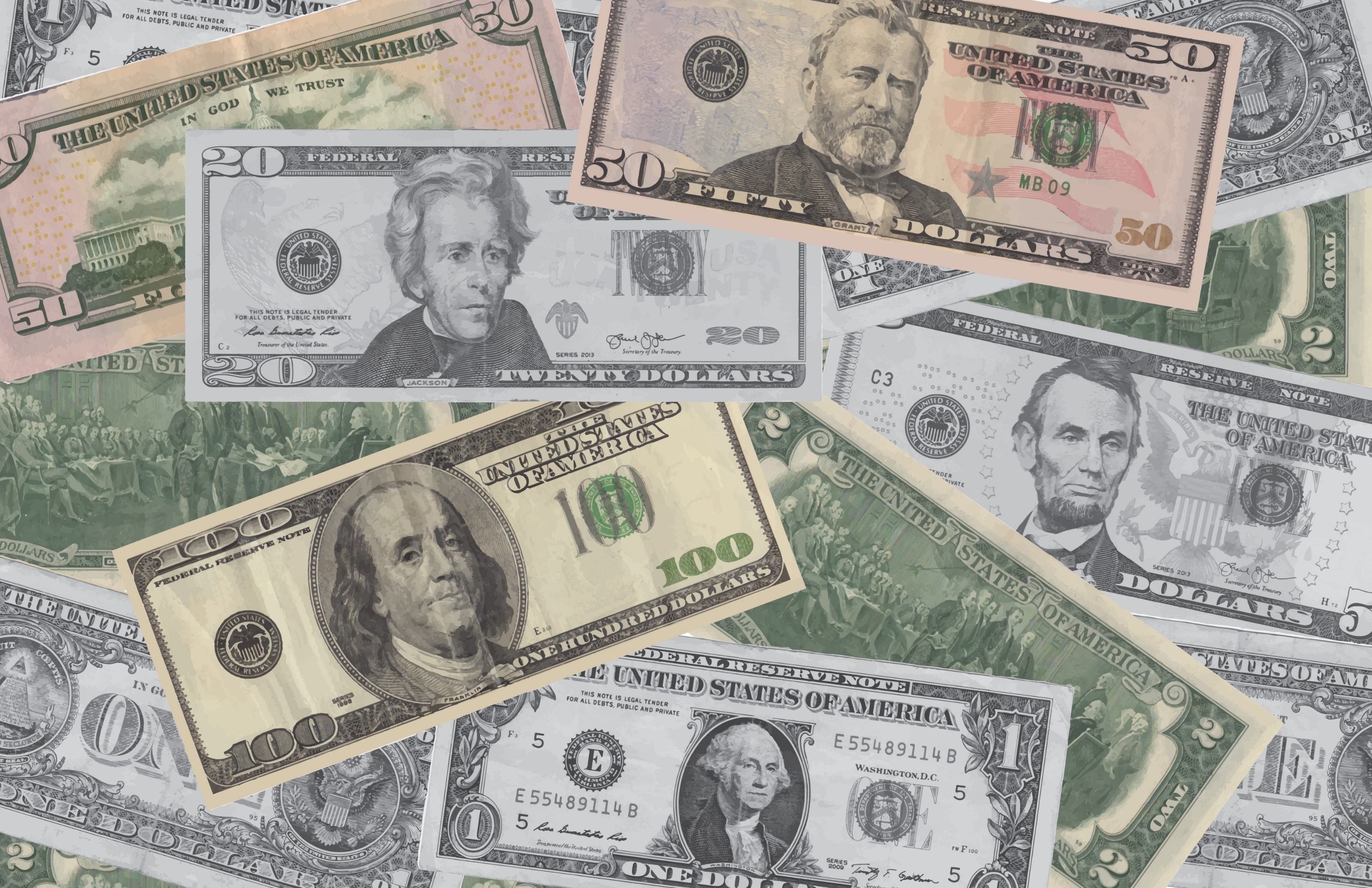 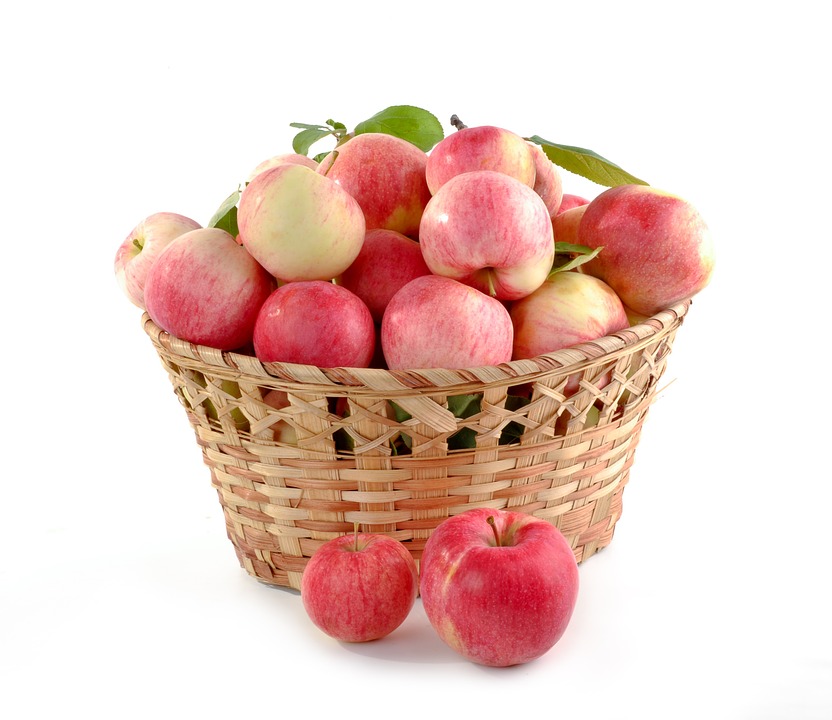 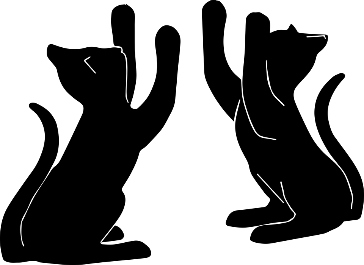 Team selection puzzle
This algorithm finds a split with at least half of the edges
But not necessarily the split across maximum possible number of conflicts.  

Is there a similarly fast algorithm to find the  best split?  
If such an algorithm exists, then P=NP, 
And can check if a formula is a tautology just as fast!
Beth
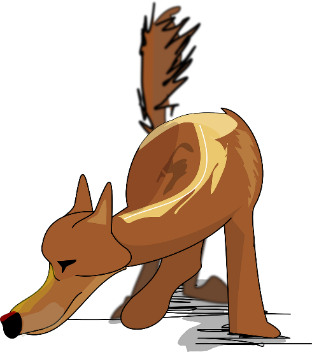 Cora
Al
Eli
Dan
That’s a million-dollar question!
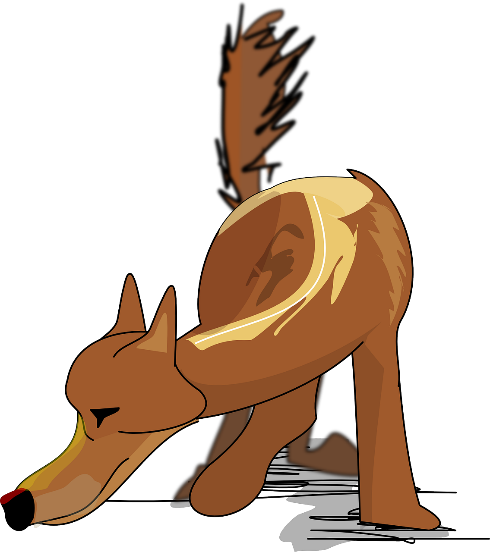 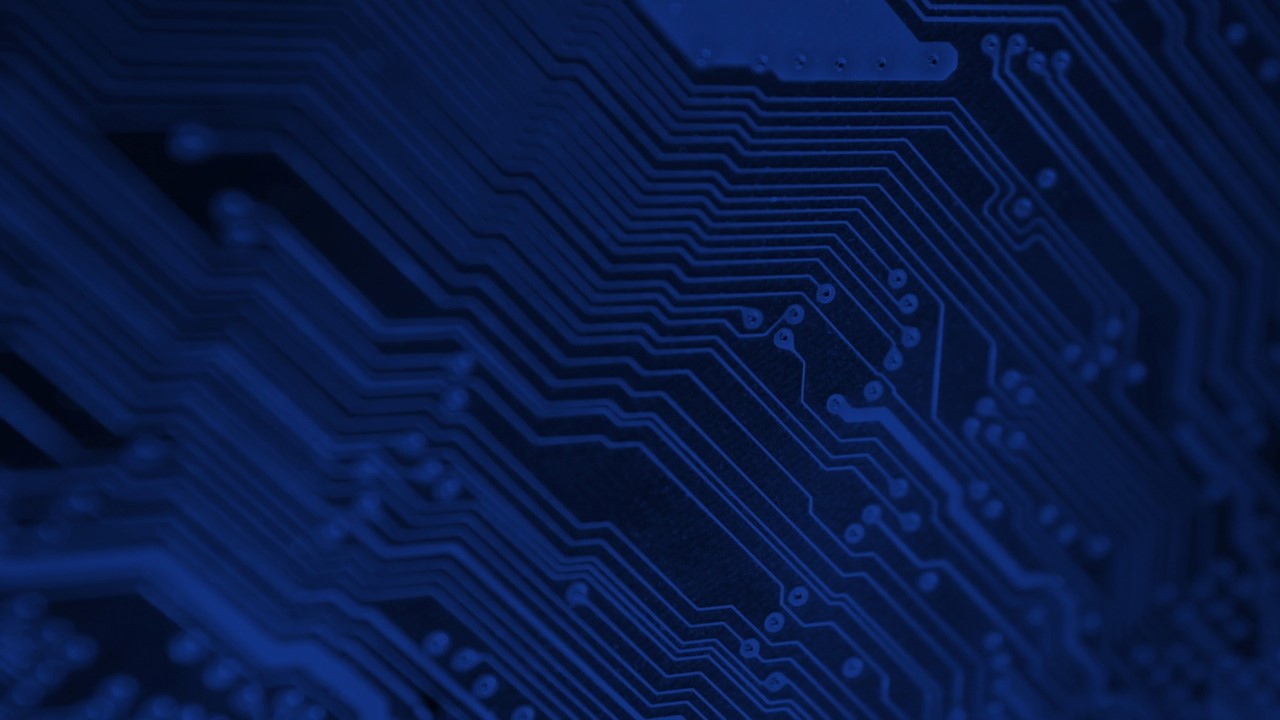 How else does it all relate to programming?
You will be using logic to describe what a program should be doing

and  proofs, in particular induction to show that it does that correctly
And occasionally to get algorithms 

Sets, relations and especially graphs to  model problems and optimize performance.

Recurrence relations to give a guarantee on long it takes in the worst case. 
With O-notation to talk about the time. 
And combinatorics to calculate possible options. 

and probabilities/expectation to estimate how long it might take on average.
And what is a probability of success of a randomized algorithm
Example: search in an array
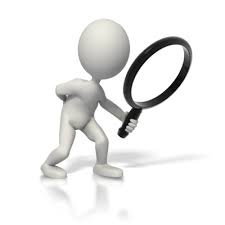 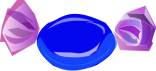 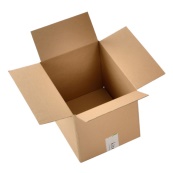 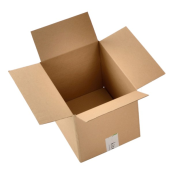 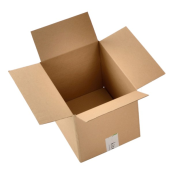 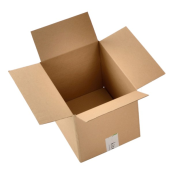 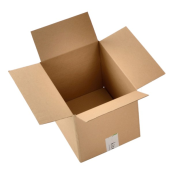 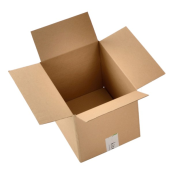 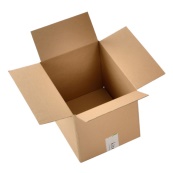 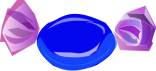 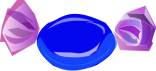 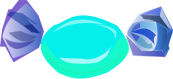 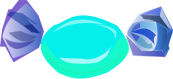 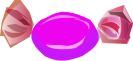 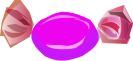 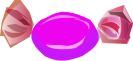 0           1            2            3            4           5                                    n-1
Given:  
an array A containing n elements, 
and a specific item x

Goal: find the index of x in A, if x is in A.  
Which box contains        ?   Box 4.
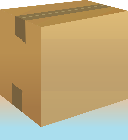 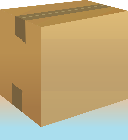 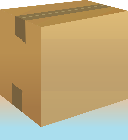 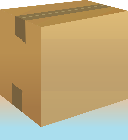 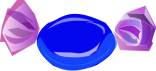 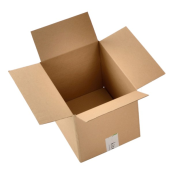 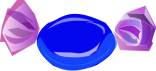 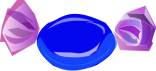 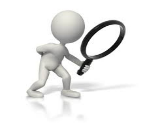 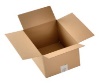 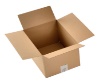 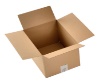 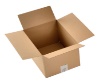 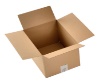 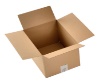 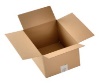 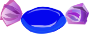 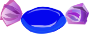 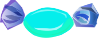 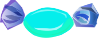 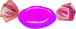 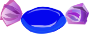 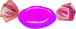 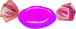 0           1            2            3            4           5                                    n-1
Precondition: A is an array containing x









Postcondition: Returned k such that A[k]=x
Algorithm arraySearch(A, x)‏
	Input array A of n integers, number x
	Output k such that A[k]=x

i = 0
out = -1

	while  out < 0 do
		if A[i]  =  x  then
			out  = i 
		 i = i+1

	return out
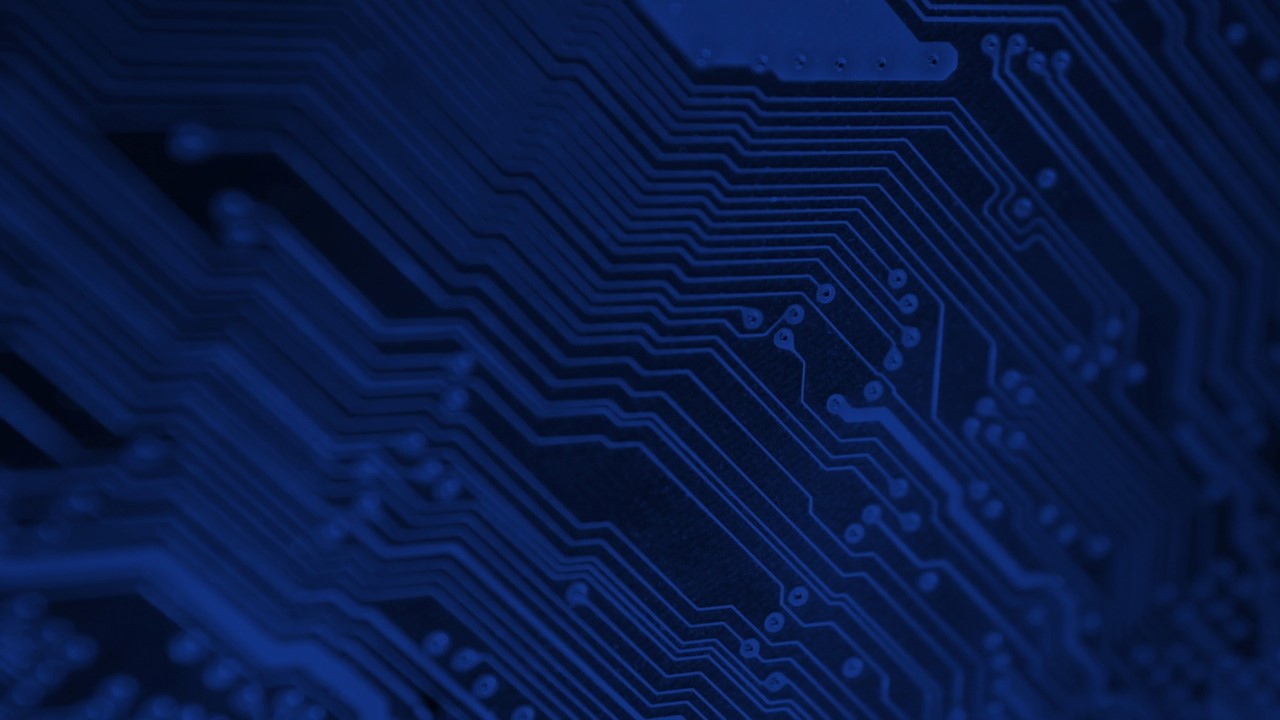 The good news about computers is that they do what you tell them to do. The bad news is that they do what you tell them to do. 
Ted Nelson
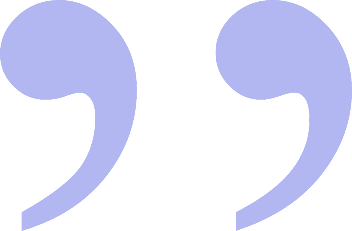 Logic: specifications
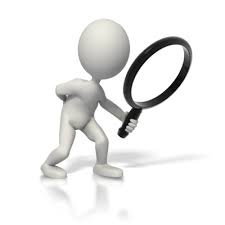 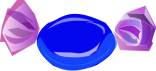 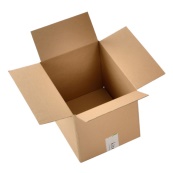 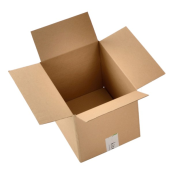 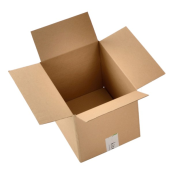 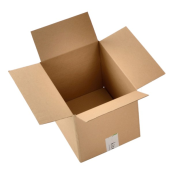 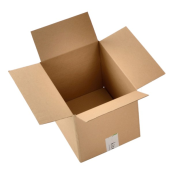 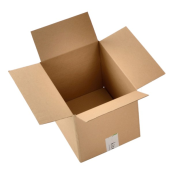 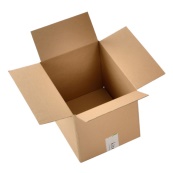 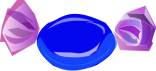 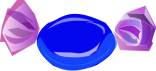 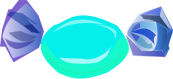 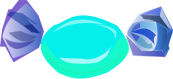 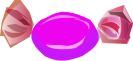 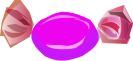 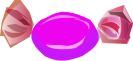 0           1            2            3            4           5                                    n-1
Precondition:  what should be true before a piece of code (or the whole algorithm) starts
E.g.: A is an array of numbers and  A is not empty and  x is a number. 

Postcondition:  what should be true after a program (piece of code) finished.  
E.g.  If the program returned value k, then A[k]=x
or  k=-1,  if x is not in A.
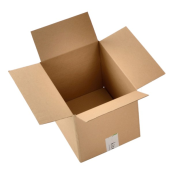 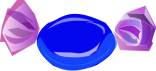 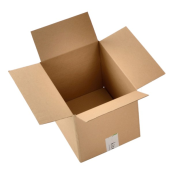 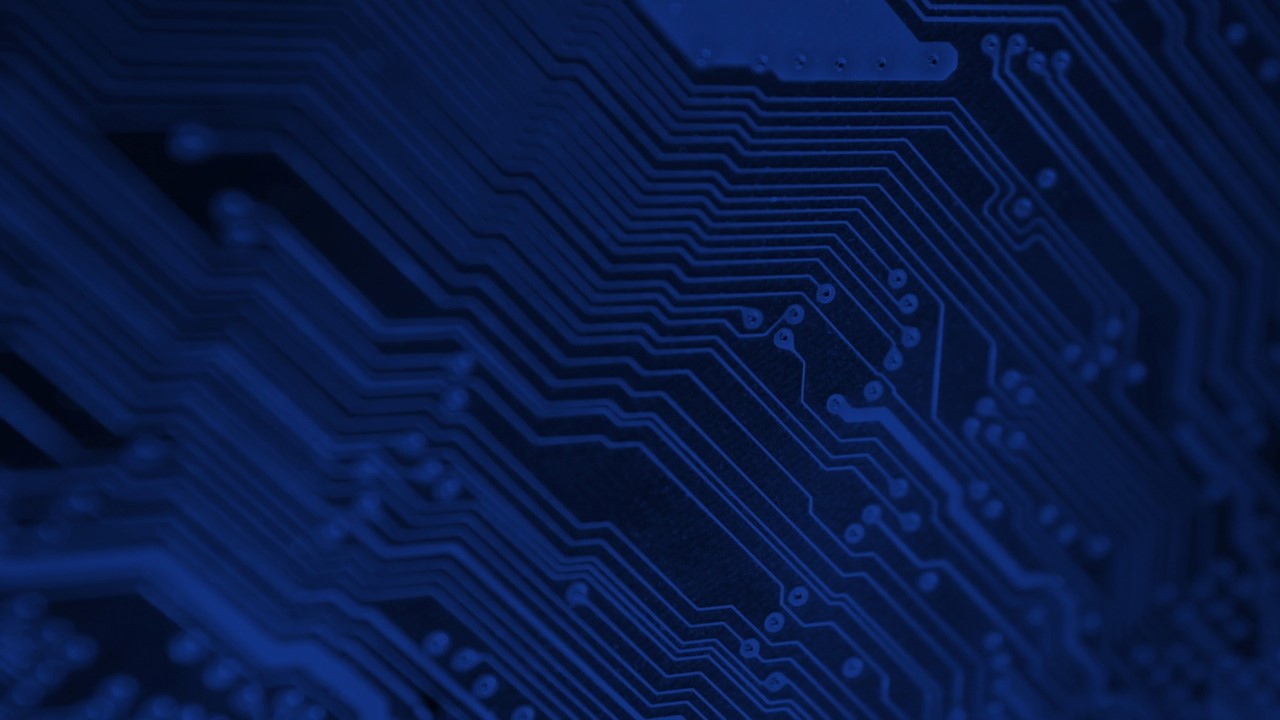 Correctness of algorithms
Prove that if the program starts with precondition being true, it ends with postcondition being true
If x is in the array, then the program should return its index. 
If there is a loop, prove its correctness by induction
Called loop invariant 
If the program is recursive, prove its correctness by strong induction
If all recursive calls return correct answers, the program returns a correct answer.
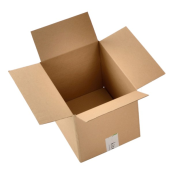 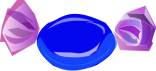 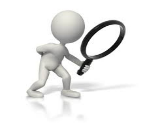 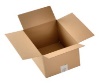 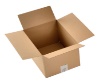 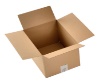 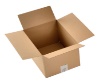 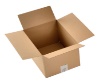 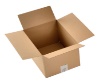 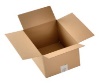 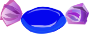 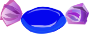 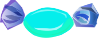 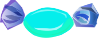 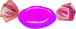 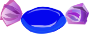 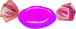 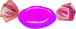 0           1            2            3            4           5                                    n-1
Algorithm arraySearch(A, x)‏
	Input array A of n integers, number x
	Output k such that A[k]=x

i = 0
out = -1

	while  out < 0 do
		if A[i]  =  x  then
			out  = i 
		 i = i+1

	return out
A = [5,10,8,7]
x = 8 
out = 2
Correctness of recursive programs
2
arraySearch([9,3,5,8] ,5)
-1
0
arraySearch([5,8] ,5)
arraySearch([9,3] ,5)
-1
-1
-1
0
arraySearch([8] ,5)
arraySearch([9] ,5)
arraySearch([3] ,5)
arraySearch([5] ,5)
Use strong induction! 
Assume both calls return correct value
Show that the program returns correct value
Running time: worst case
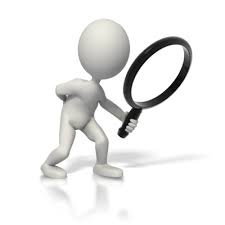 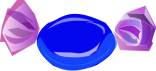 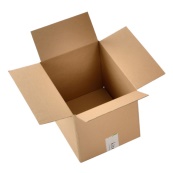 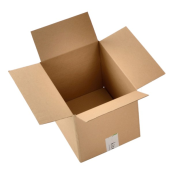 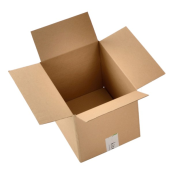 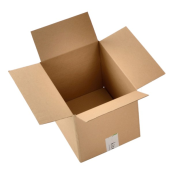 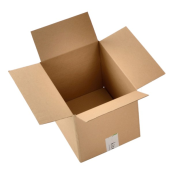 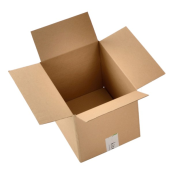 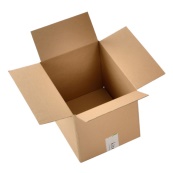 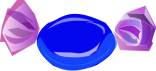 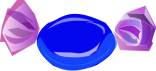 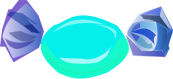 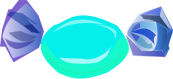 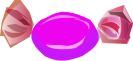 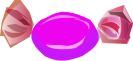 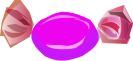 0           1            2            3            4           5                                    n-1
Precondition: A is an array containing x
Therefore, in the worst scenario need to check all n boxes A[i] 
Running time: O(n)
Ignoring how many steps exactly are inside of the loop, as long as it is constant.
Algorithm arraySearch(A, x)‏
	Input array A of n integers, number x
	Output k such that A[k]=x

i = 0
out = -1
	while  out < 0 do
		if A[i]  =  x  then
			out  = i 
		 i = i+1
	return out
Running time: average case
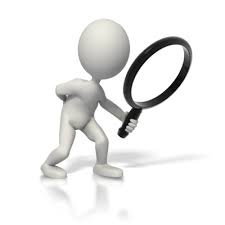 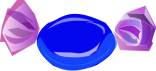 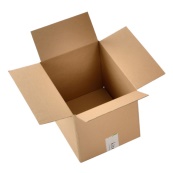 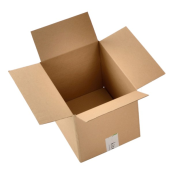 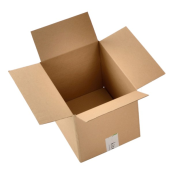 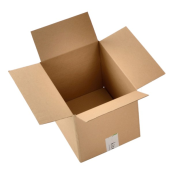 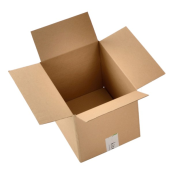 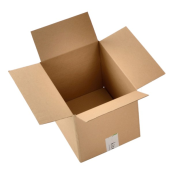 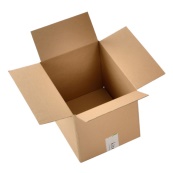 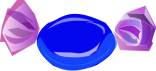 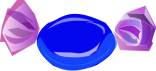 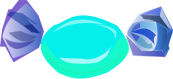 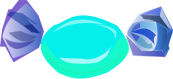 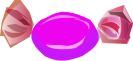 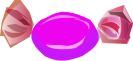 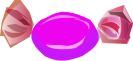 0           1            2            3            4           5                                    n-1
Algorithm arraySearch(A, x)‏
	Input array A of n integers, number x
	Output k such that A[k]=x

i = 0
out = -1
	while  out < 0 do
		if A[i]  =  x  then
			out  = i 
		 i = i+1
	return out
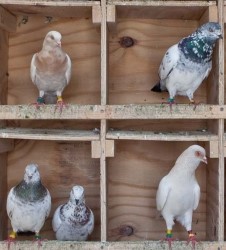 More to come  in other courses!
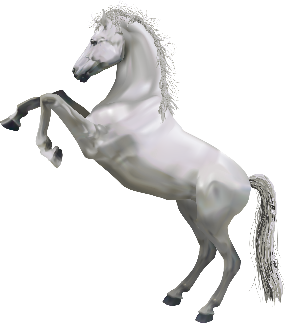 You will see a lot of algorithm analysis and use of the concepts we developed in COMP 2002 and beyond. 
Logic, sets, relations and graphs  for specifications, modeling problems  and describing what you are doing.  
Logic, induction and models of computation for  proving program correctness and analysis of  problem complexity.	  
Recursive definitions of algorithms, counting and probability for algorithm performance and problem solving. 
With the million dollar problem rearing its head every now and then
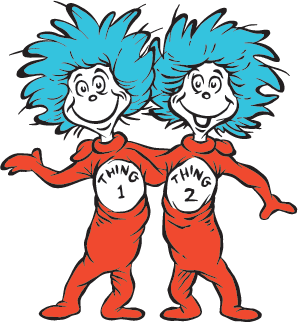 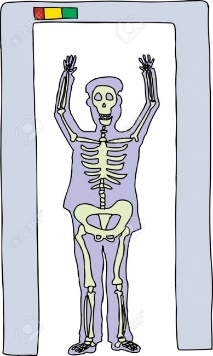 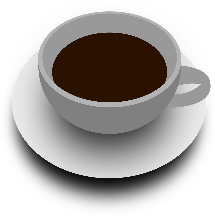 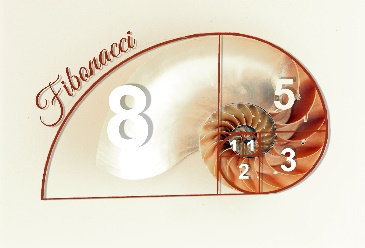 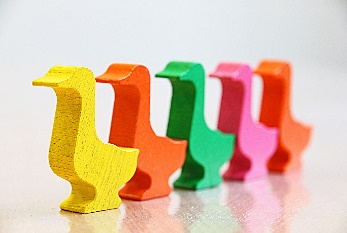 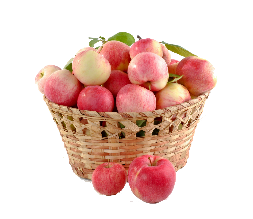 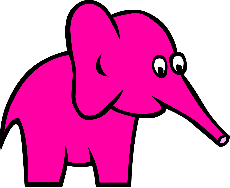 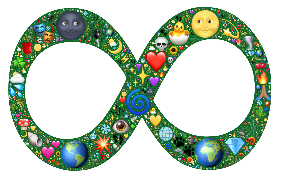 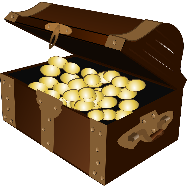 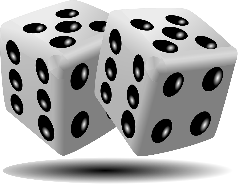